46th APASICON 2023
E-Poster Title
*Presenting Author name, Co Author Name1, Co Author Name,… 
Institute Name
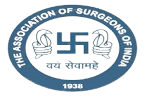 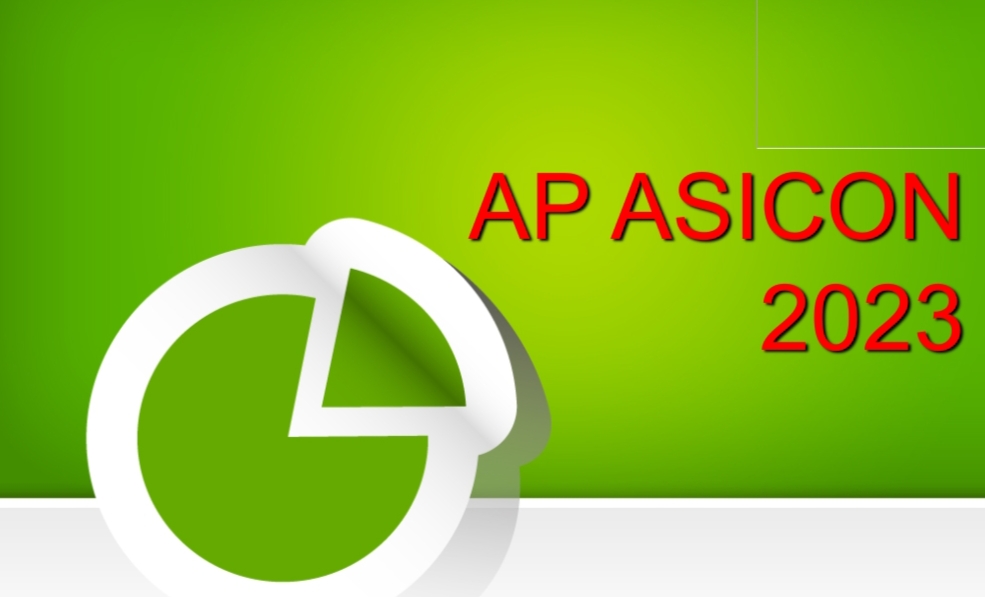 Abstract Submission ID …………
Up to 50 words
Introduction / Background
Case Report
Up to 200 words
Operative Findings
Up. To  100 words 
You can add photo
Discussion
Up to 100 words